Figure 1 Study flowchart.
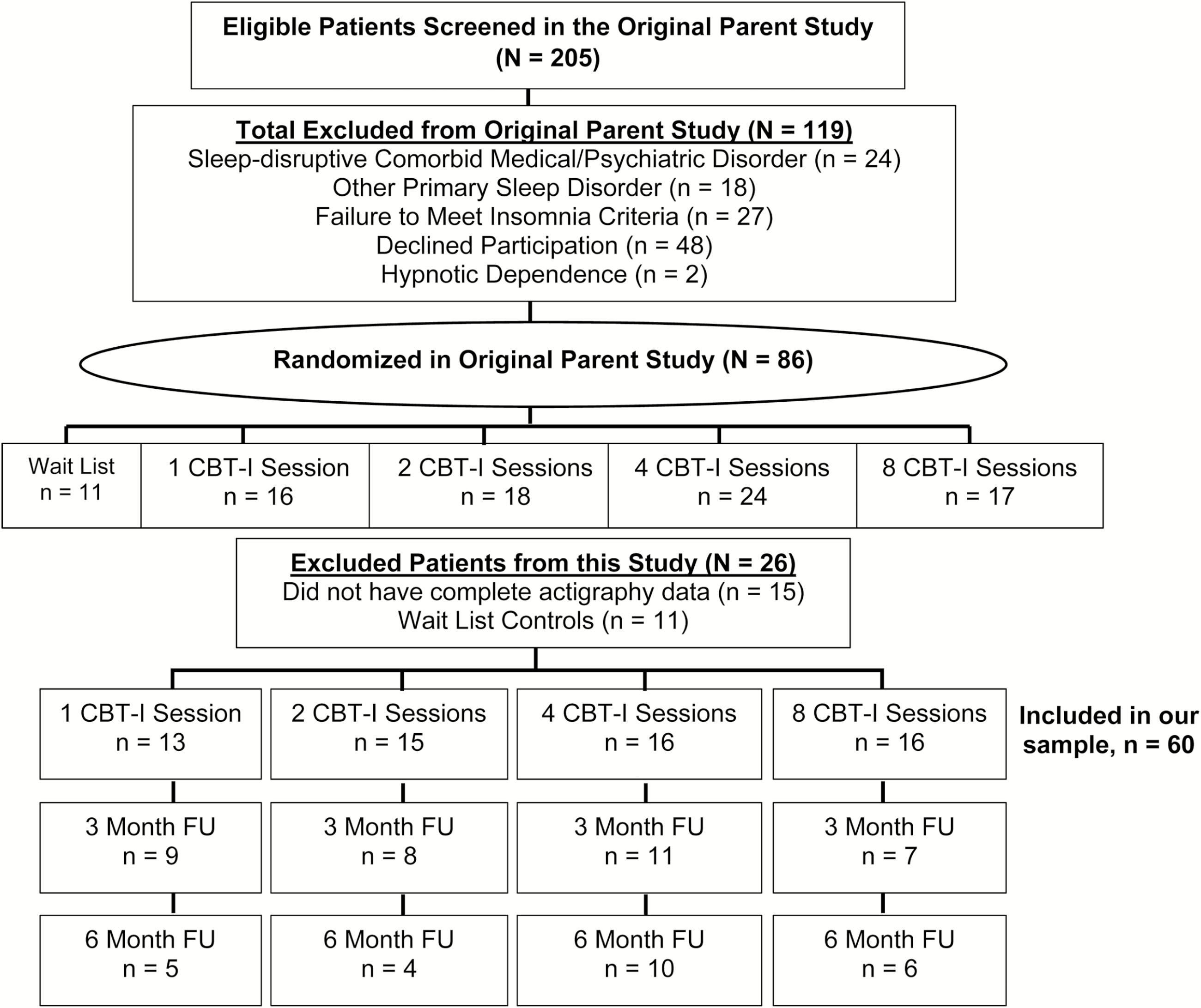 Sleep, Volume 40, Issue 1, 1 January 2017, zsw012, https://doi.org/10.1093/sleep/zsw012
The content of this slide may be subject to copyright: please see the slide notes for details.
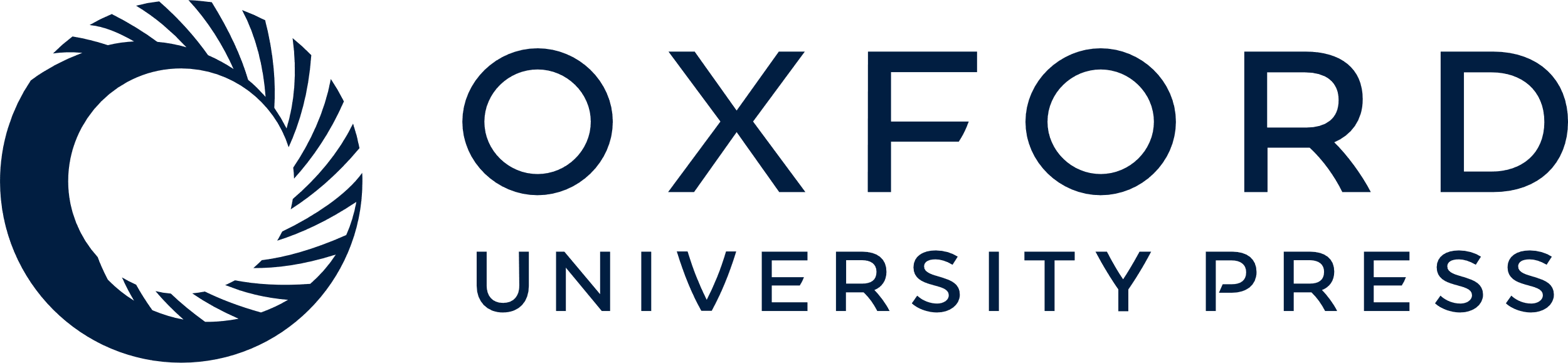 [Speaker Notes: Figure 1 Study flowchart.


Unless provided in the caption above, the following copyright applies to the content of this slide: © Sleep Research Society 2016. Published by Oxford University Press on behalf of the Sleep Research Society. All rights reserved. For permissions, please e-mail journals.permissions@oup.com.]
Figure 5 Sleep diary and actigraphy TST difference: Normal sleep duration group.
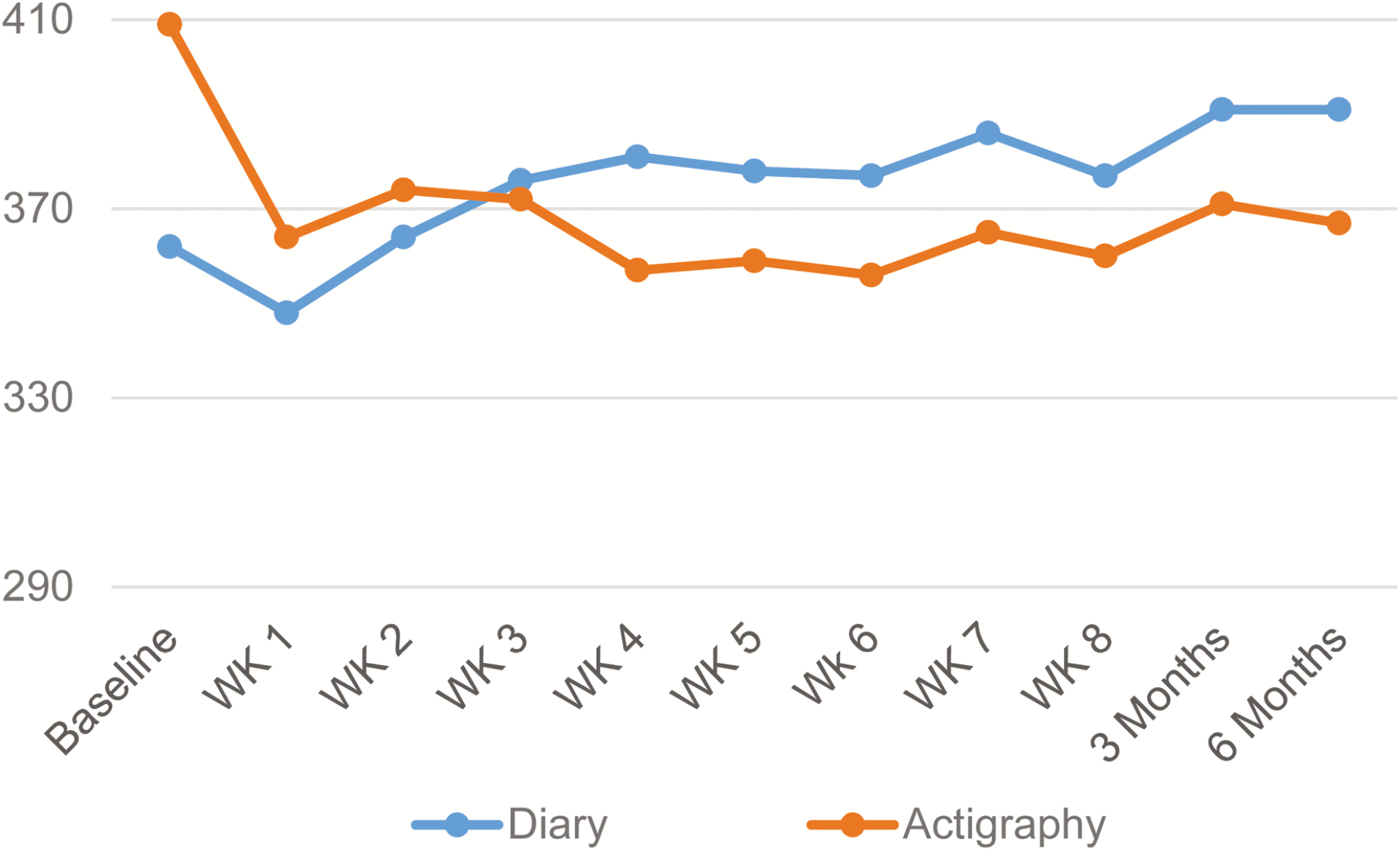 Sleep, Volume 40, Issue 1, 1 January 2017, zsw012, https://doi.org/10.1093/sleep/zsw012
The content of this slide may be subject to copyright: please see the slide notes for details.
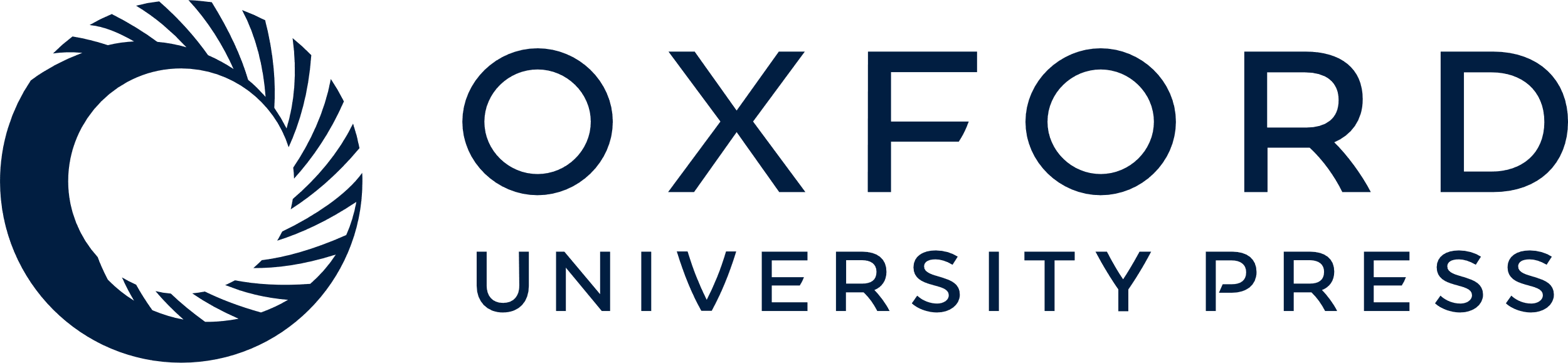 [Speaker Notes: Figure 5 Sleep diary and actigraphy TST difference: Normal sleep duration group.


Unless provided in the caption above, the following copyright applies to the content of this slide: © Sleep Research Society 2016. Published by Oxford University Press on behalf of the Sleep Research Society. All rights reserved. For permissions, please e-mail journals.permissions@oup.com.]
Figure 2 Baseline and 6-month follow-up clinical improvements by sleep duration group. ISQ, Insomnia Symptom ...
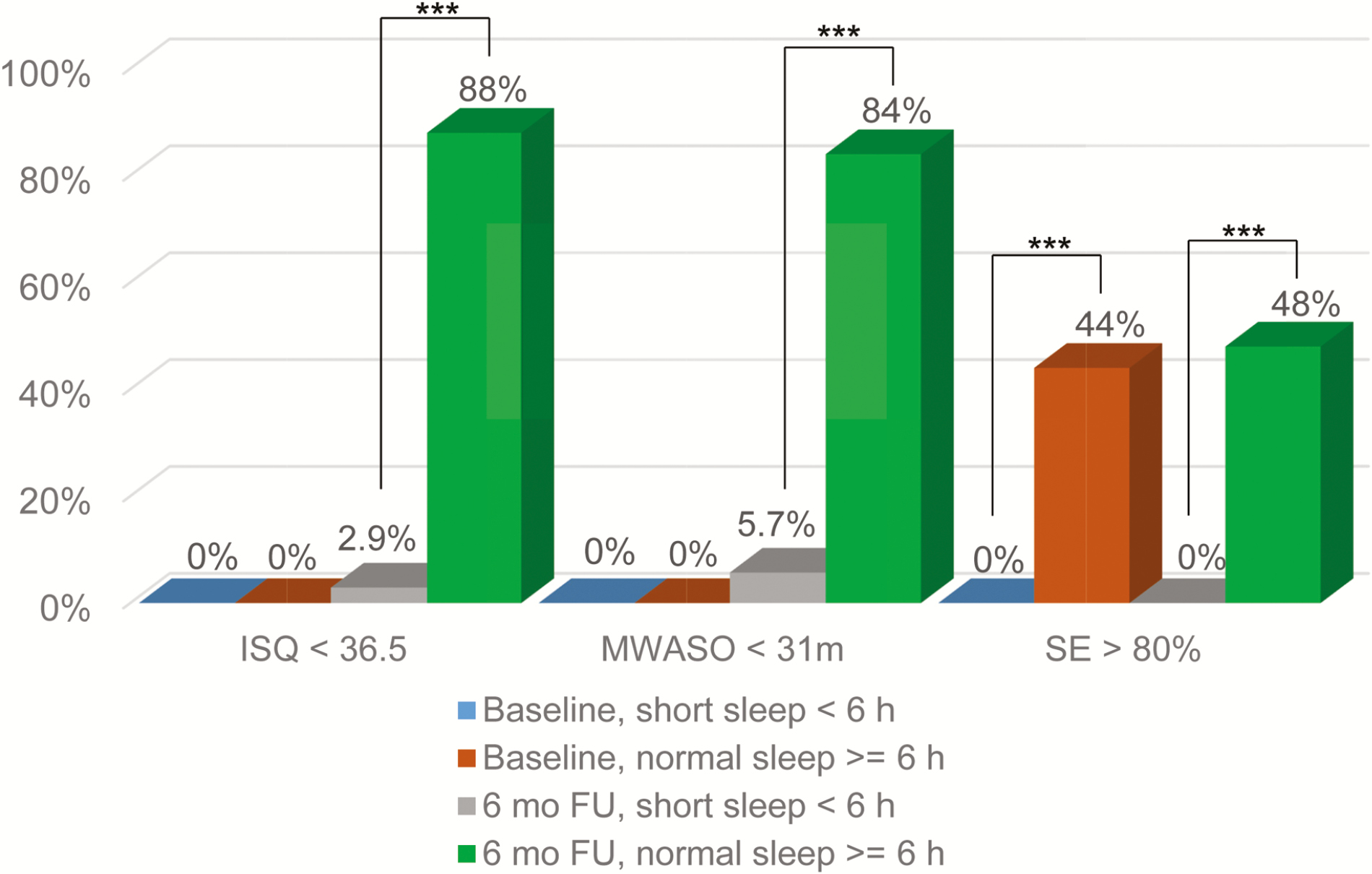 Sleep, Volume 40, Issue 1, 1 January 2017, zsw012, https://doi.org/10.1093/sleep/zsw012
The content of this slide may be subject to copyright: please see the slide notes for details.
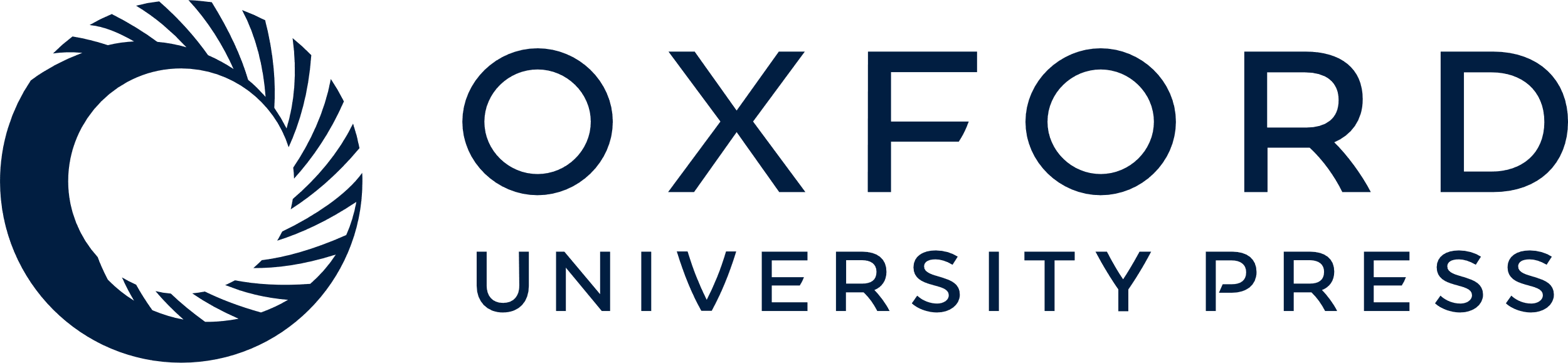 [Speaker Notes: Figure 2 Baseline and 6-month follow-up clinical improvements by sleep duration group. ISQ, Insomnia Symptom Questionnaire; SE, sleep efficiency, MWASO, middle of the night wake after sleep onset. ***p < .0001.


Unless provided in the caption above, the following copyright applies to the content of this slide: © Sleep Research Society 2016. Published by Oxford University Press on behalf of the Sleep Research Society. All rights reserved. For permissions, please e-mail journals.permissions@oup.com.]
Figure 3 Percentage of decline in total wake time at the 6-Month follow-up by sleep duration group.
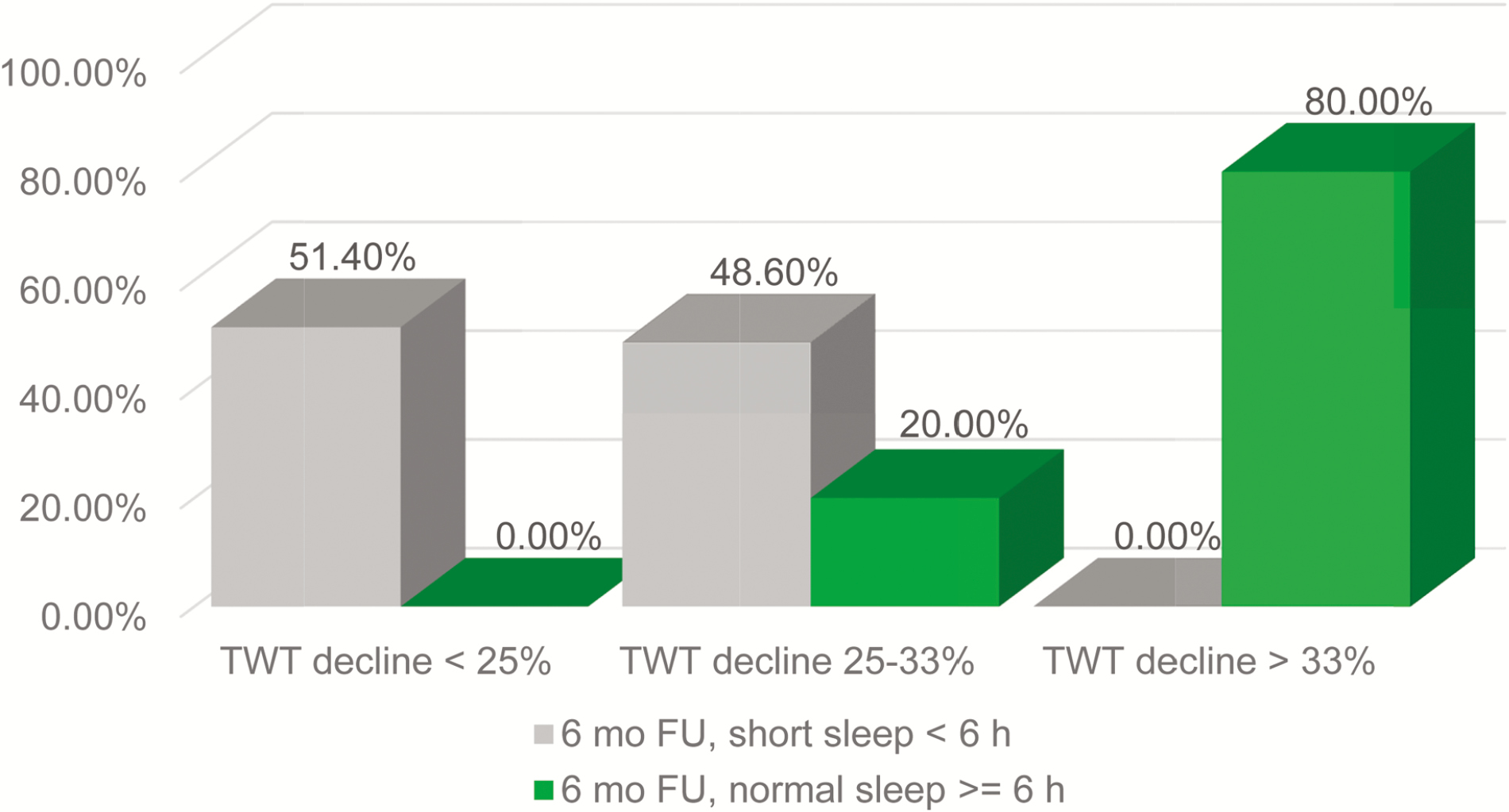 Sleep, Volume 40, Issue 1, 1 January 2017, zsw012, https://doi.org/10.1093/sleep/zsw012
The content of this slide may be subject to copyright: please see the slide notes for details.
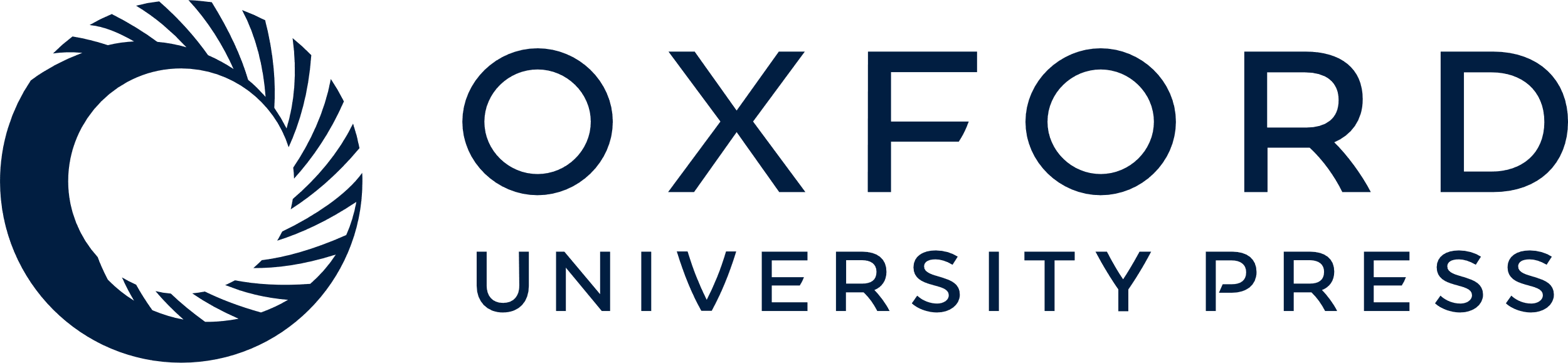 [Speaker Notes: Figure 3 Percentage of decline in total wake time at the 6-Month follow-up by sleep duration group.


Unless provided in the caption above, the following copyright applies to the content of this slide: © Sleep Research Society 2016. Published by Oxford University Press on behalf of the Sleep Research Society. All rights reserved. For permissions, please e-mail journals.permissions@oup.com.]
Figure 4 Sleep diary and actigraphy TST difference: Short sleep duration group.
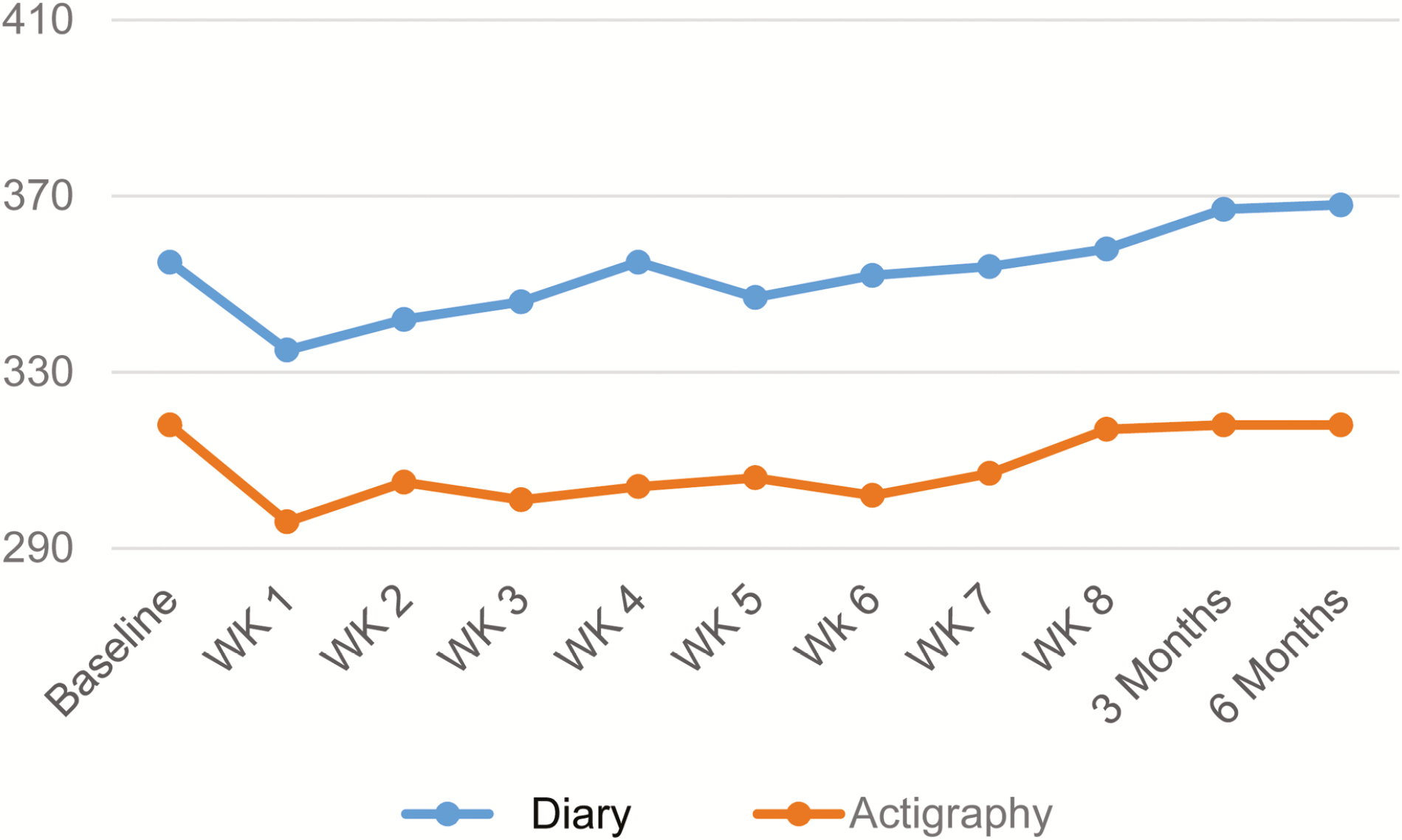 Sleep, Volume 40, Issue 1, 1 January 2017, zsw012, https://doi.org/10.1093/sleep/zsw012
The content of this slide may be subject to copyright: please see the slide notes for details.
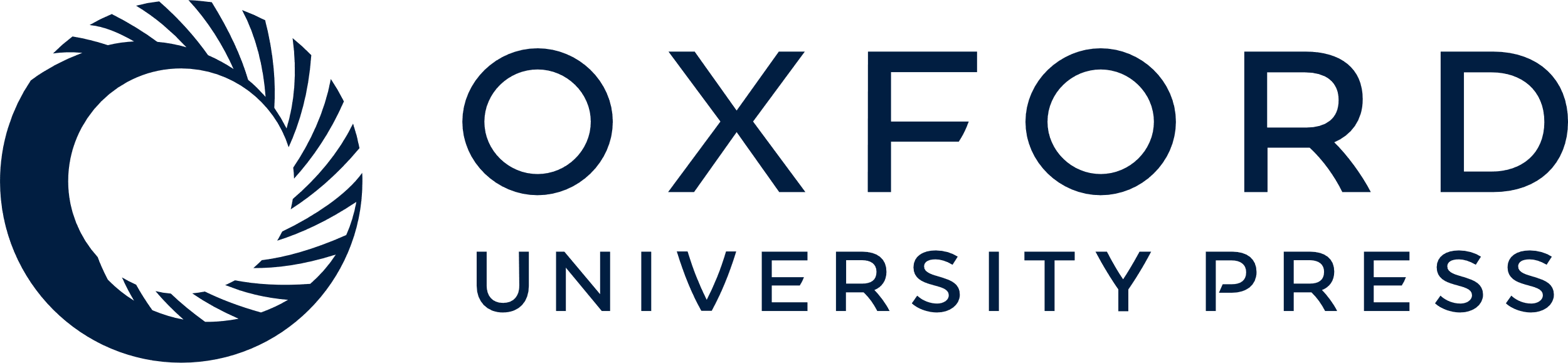 [Speaker Notes: Figure 4 Sleep diary and actigraphy TST difference: Short sleep duration group.


Unless provided in the caption above, the following copyright applies to the content of this slide: © Sleep Research Society 2016. Published by Oxford University Press on behalf of the Sleep Research Society. All rights reserved. For permissions, please e-mail journals.permissions@oup.com.]